長崎修学旅行モデルコース【高等学校】
※主に中部・関東・東北・北海道から飛行機を利用した行程
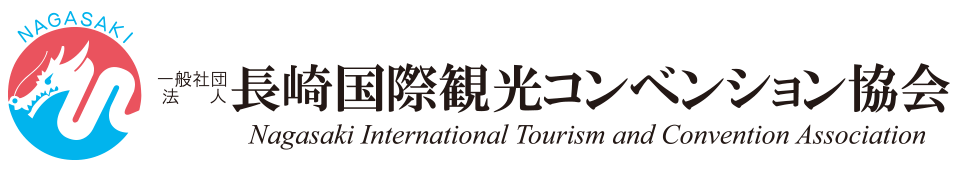 ➁平和学習と歴史学習と体験学習プラン（長崎市１泊）
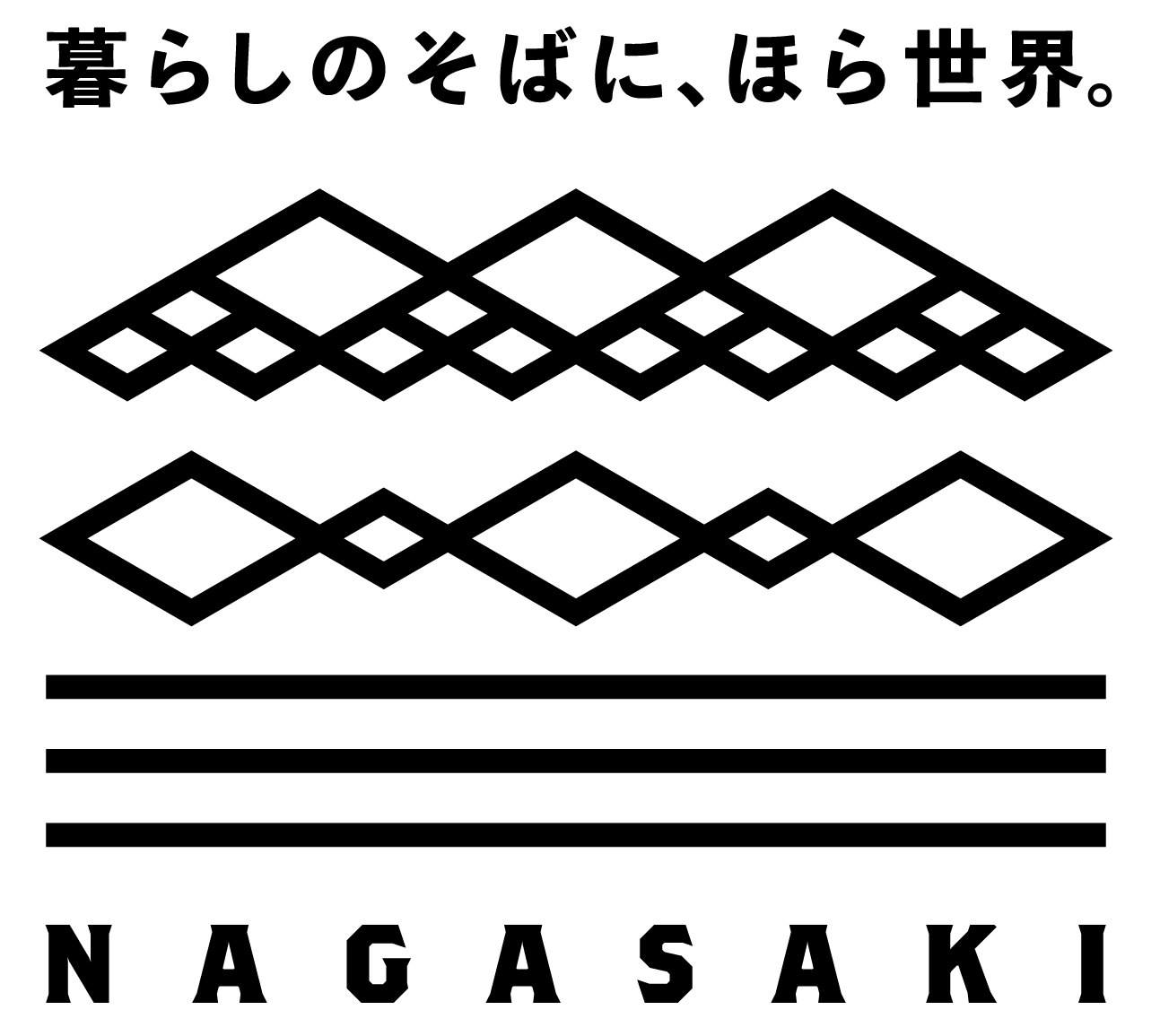